WINTER MENU 2015
Lupin
Sesame Seeds
Homemade Dish
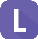 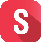 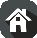 Milk
Celery
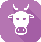 Soya
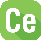 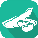 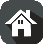 Molluscs
Cereals Containing Gluten
Sulphur Dioxide
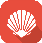 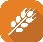 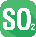 FIRST & PRIMARY SCHOOL
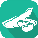 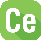 Mustard
Crustaceans
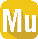 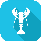 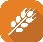 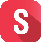 Nuts
Eggs
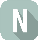 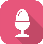 WEEK ONE
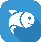 Peanuts
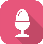 Fish
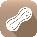 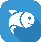 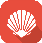 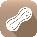 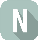 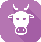 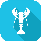 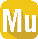 Chicken Curry
Jacket Potato
Cheese / Coleslaw
Fish
Fish Portion
Spaghetti Bolognaise
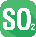 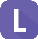 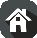 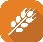 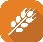 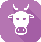 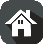 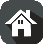 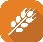 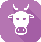 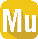 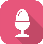 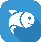 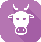 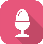 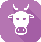 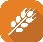 Wholemeal Rice
 Cous Cous
Parsley Potatoes
Wholemeal Rice 

Garlic Bread
Chips
Jacket Potato Wedges 

Crusty Bread
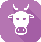 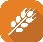 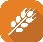 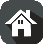 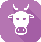 Mixed Vegetables 
Green Beans
Carrots 
  Garden Peas
Baked Beans
Sweetcorn / Broccoli
Seasonal 
Salad
Seasonal 
Salad
Seasonal 
Salad
Seasonal 
Salad
Seasonal 
Salad
Fruit Crumble with Custard
Chocolate Fruit Sponge with Chocolate Sauce or Custard
Fruit Rice Pudding
School Pudding of the week
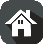 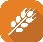 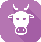 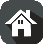 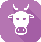 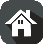 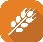 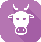 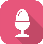 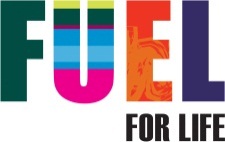 Fresh Fruit and Yoghurt available daily
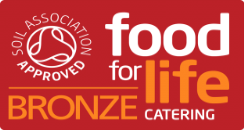 WINTER MENU 2015
Lupin
Sesame Seeds
Homemade Dish
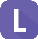 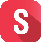 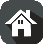 Milk
Celery
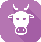 Soya
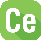 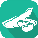 Molluscs
Cereals Containing Gluten
Sulphur Dioxide
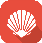 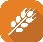 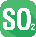 FIRST & PRIMARY SCHOOL
Mustard
Crustaceans
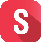 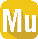 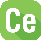 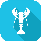 Nuts
Eggs
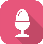 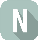 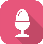 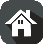 WEEK TWO
Peanuts
Fish
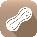 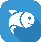 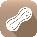 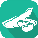 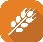 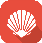 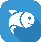 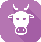 Savoury Mince with Dumplings
Oven Baked Sausage
Roast of the Day with Yorkshire Pudding
Chicken Curry
Mediterranean Pasta Bake
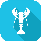 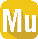 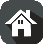 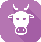 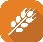 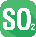 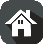 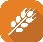 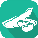 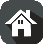 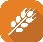 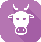 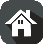 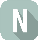 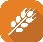 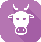 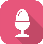 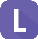 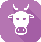 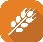 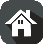 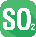 Basmati Rice

Cous Cous
Crusty Bread

Jacket Potato Wedges
Creamed Potatoes
Parsley Potatoes
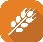 Creamed Potatoes
Parsley Potatoes
Chips
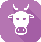 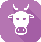 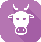 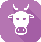 Sweetcorn / Broccoli
Carrots / Green Beans
Cauliflower / Carrots
Cabbage / Swede
Brussel Sprouts
Baked Beans
Garden Peas
Seasonal 
Salad
Seasonal 
Salad
Seasonal 
Salad
Seasonal 
Salad
Seasonal 
Salad
Homemade Biscuit with a Glass of Milk or Juice
Tutti Fruiti Cake with Custard
Chocolate Brownie
with a Glass of Milk or Juice
School Pudding of the Week
Fruit Cheesecake
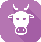 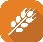 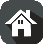 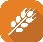 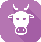 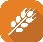 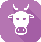 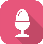 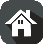 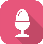 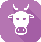 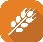 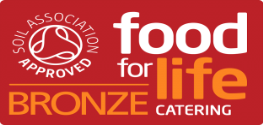 Fresh Fruit & Yoghurt available daily
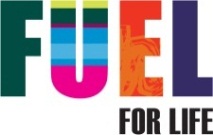 WINTER MENU 2015
Lupin
Sesame Seeds
Homemade Dish
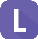 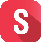 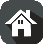 Milk
Celery
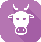 Soya
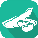 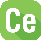 Molluscs
Cereals Containing Gluten
Sulphur Dioxide
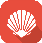 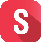 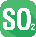 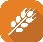 FIRST & PRIMARY SCHOOL
Mustard
Crustaceans
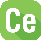 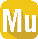 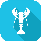 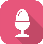 Nuts
Eggs
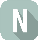 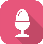 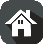 WEEK THREE
Peanuts
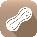 Fish
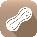 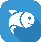 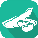 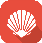 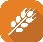 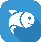 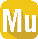 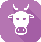 Fish Fingers
Pork Casserole
Roast of the Day with Yorkshire Pudding
Beef Lasagne
Savoury Mince Pie
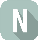 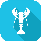 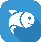 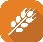 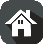 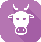 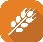 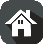 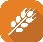 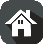 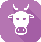 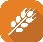 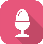 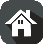 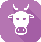 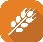 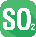 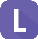 Wholemeal Rice

Crusty Bread
Garlic Bread
Creamed Potatoes
Parsley Potatoes
Roast Potatoes 
Creamed Potato
Parsley Potatoes
Chips 

Basmati Rice
Creamed Potatoes

Parsley Potatoes
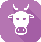 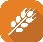 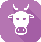 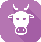 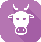 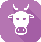 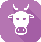 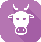 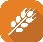 Broccoli / Cauliflower

Mixed Vegetables
Sweetcorn

Green Beans
Seasonal Vegetables
Baked Beans

Garden Peas
Garden Peas

Carrots
Seasonal 
Salad
Seasonal 
Salad
Seasonal 
Salad
Seasonal 
Salad
Seasonal 
Salad
Iced Marble Cake with a Glass of Milk or Custard
Fruit Muffin
Fruit Sponge with Custard
School Pudding of the Day
Fruity Flapjack with a Glass of Milk or Juice
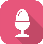 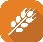 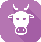 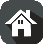 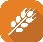 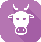 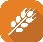 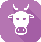 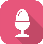 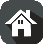 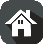 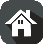 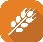 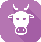 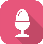 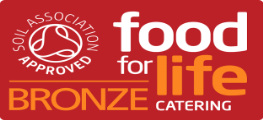 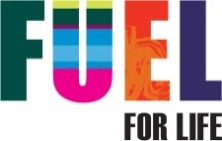 Fresh Fruit & Yoghurt available daily